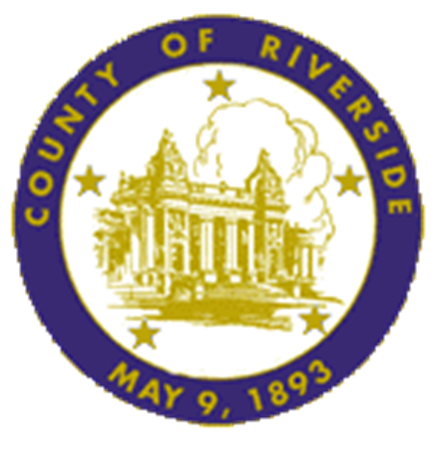 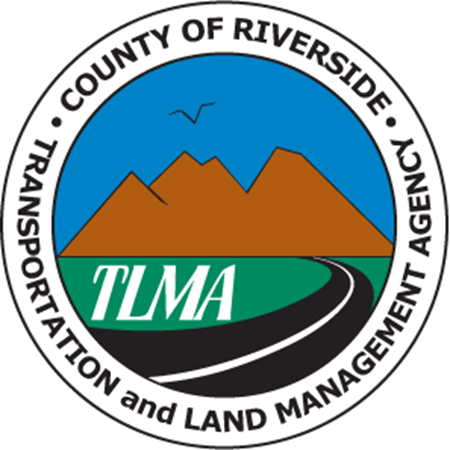 Local Government Impact Fees
Riverside County’s Perspective
Juan C. Perez
Assistant CE0
February 26, 2020
Riverside County’s Innovative Mitigation Fee Programs
Riverside County has 2 regional Transportation Uniform Mitigation Fee (TUMF) Programs: 
Coachella Valley (1999) & Western County (2003)
Two regional Open Space fee programs:
Western County (2004) & Coachella Valley (2008)
County has a separate DIF program customized for 20 Area Plans
These programs have been a contributor, not an impediment, to Riverside County being the fastest growing County in California in the last 20 years
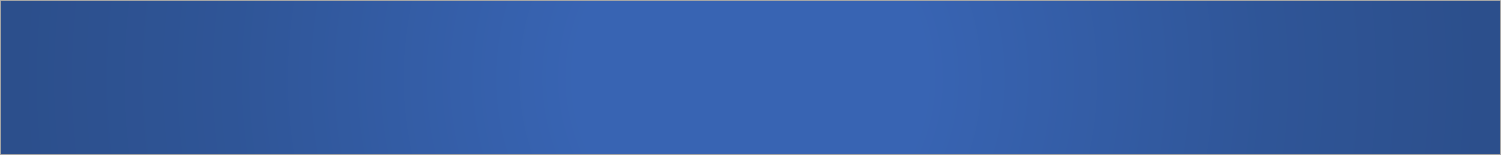 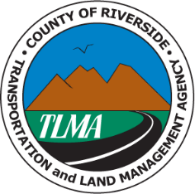 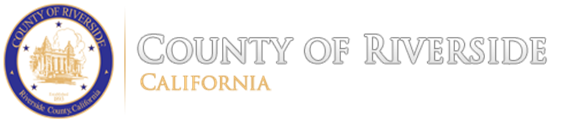 Riverside County Population (Millions)
1 Million New Residents
60% Growth
Western County TUMF & Riv. County DIF
Open Space (Western County)
Coachella Valley TUMF
Open Space (Coachella Valley)
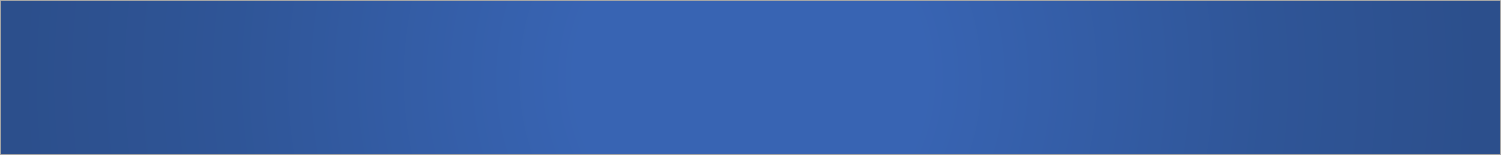 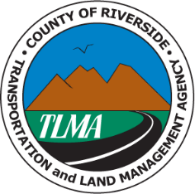 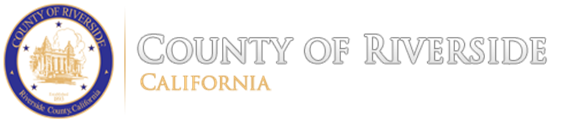 Fee Programs Have Supported Population Growth
Provides for fair-share contributions to infrastructure – rather than first-in facing an insurmountable cost to develop
Provided CEQA cumulative mitigation – reduce legal challenges to housing growth
Leverage and match Federal and State dollars for both infrastructure and open space
Mitigation for Federal environmental permits – Endangered Species Act, Clean Water Act
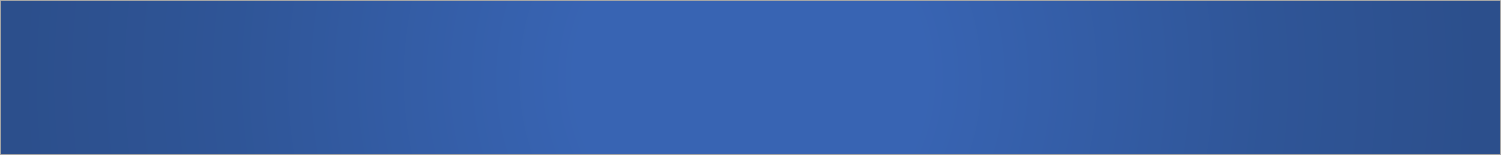 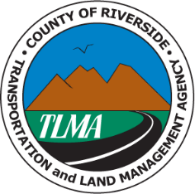 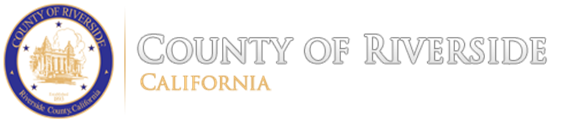 Fee Programs Have Supported Population Growth
Over $1 Billion invested to directly deliver infrastructure that supports growth – expand freeways, highways, interchanges, bridges
Over 155,000 acres of open space preserved for over 150 protected species
Results:
Provide means to build infrastructure
Protect open space
Reduce public pressures against growth
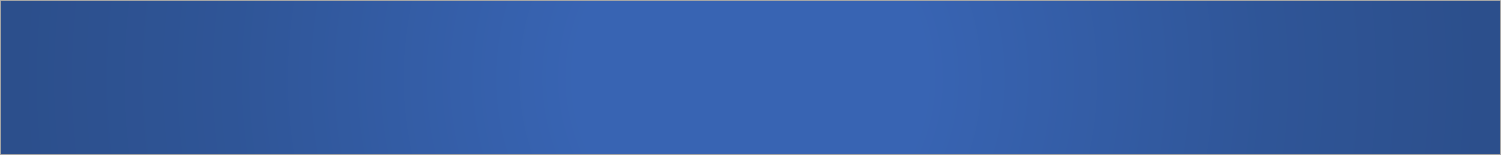 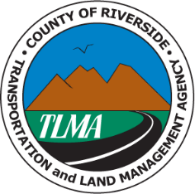 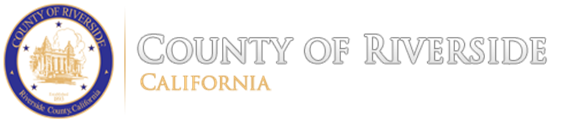 Local Mitigation Fees Are Only Part of the Picture
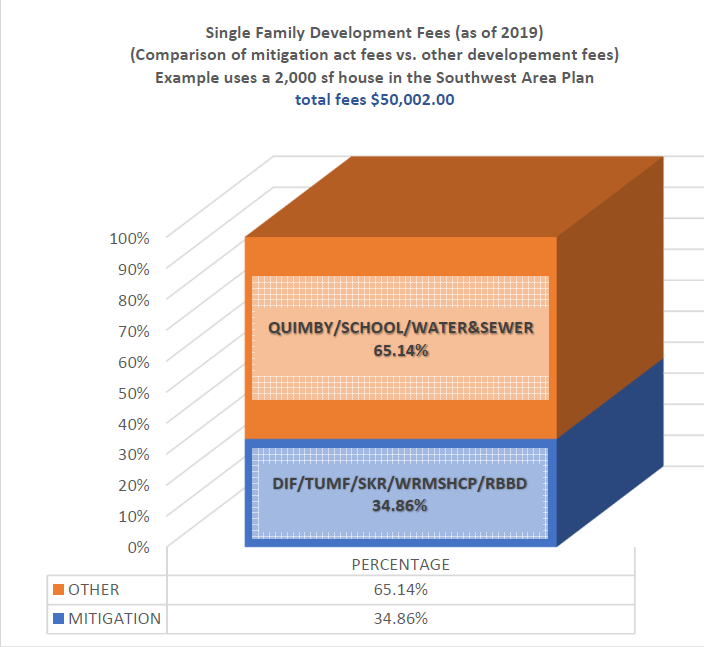 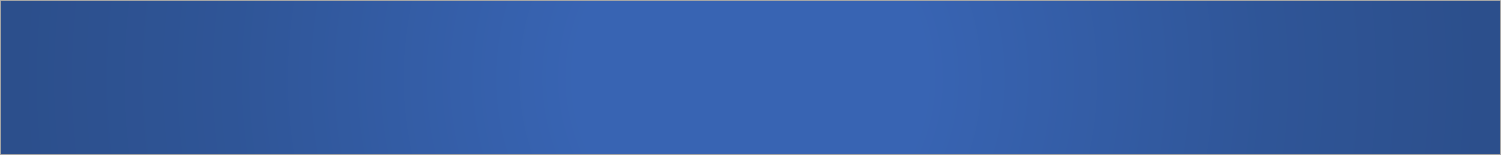 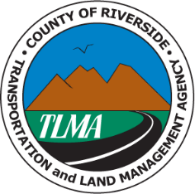 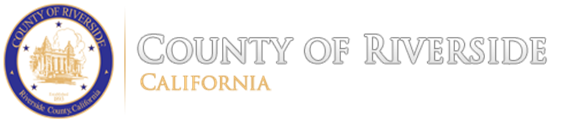 How Do We Provide for Housing Growth into the Future?
Mitigation fees provide a needed way to build infrastructure and open space– part of the funding and investment picture
Mitigation Fees provide CEQA and Federal permitting mitigation – what is the alternative?
Leads to more equitable cost sharing
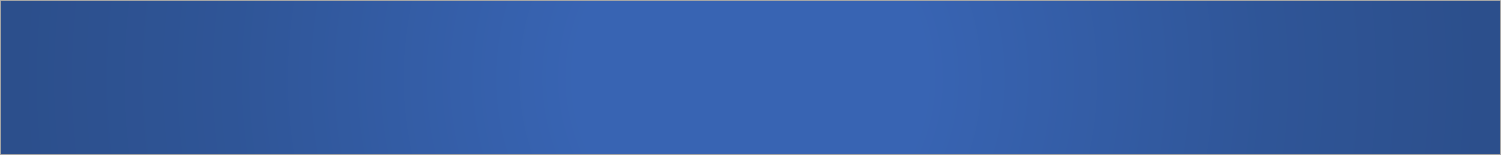 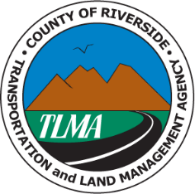 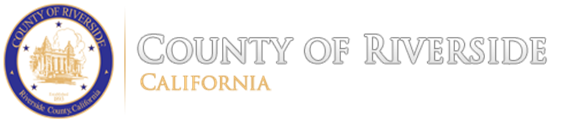 How Do We Provide for Housing Growth into the Future?
Need for greater direct State investment in infrastructure
Align State funding programs with RHNA numbers – Target Investment
Explore innovative ways to combine CEQA reform, review State regulations for consistency with housing policy
Involvement of local agencies and regional bodies to move the needle in a collaborative way that lessens growth impacts and reduces costs
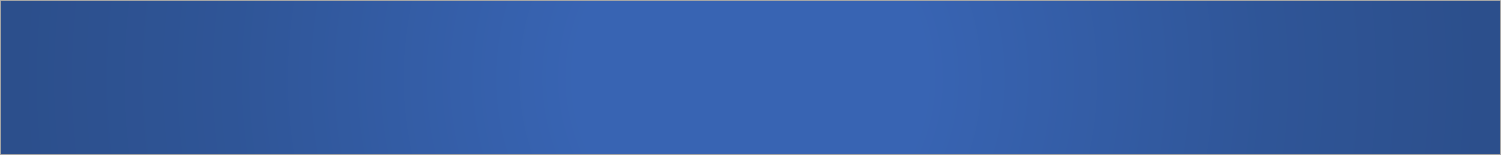 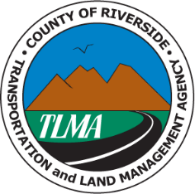 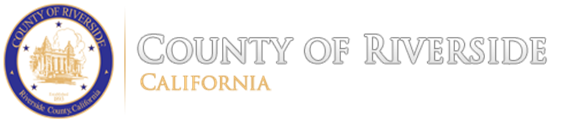